Nederlands woordsoorten
Josje Kuenen 2 havo
Overzicht toetsinhoud
grammatica zinsdelen 
hoofd- en bijzinnen
woordsoorten
taalkunde: voor–  en achtervoegsels
woordenschat
Agenda
Nakijken huiswerk
Literatuur Opdracht boek 
Uitleg woordsoorten
antwoorden
Dit moet hoofdzin zijn.
Antwoorden vervolg
Hoe hij dat gaat doen, is nog geheim. Hoofdzin: (dat) is nog geheim. Bijzin: hoe hij dat gaat doen.
Zij weet niet wat ze mist. Hoofdzin: Zij weet (dat) niet. Bijzin: wat ze mist.
De docent wacht op wie te lang over een oefening heeft gedaan. Hoofdzin: De docent wacht. Bijzin: op wie te lang over een oefening heeft gedaan.
De onderliggende gedachte is dat het milieu er beter van wordt  Hoofdzin: De onderliggende gedachte is dat.  Bijzin: dat het milieu er beter van wordt.
De docent deelt oefeningen uit zodat je beter in grammatica wordt. Hoofdzin: De docent deelt oefeningen uit. Bijzin: zodat je beter in grammatica wordt.
Het regent, maar ik ga toch fietsen. Hoofdzinnen: het regent en ik ga toch fietsen.
Ik wil jouw mening horen, want jij hebt altijd interessante visies. Hoofdzinnen: Ik wil  jouw mening horen en jij hebt altijd interessante visies.
Ga je mee of blijf je thuis? Hoofdzinnen: ga je mee en blijf je thuis.
Verklaar waarom deze titel geen correct Nederlands is
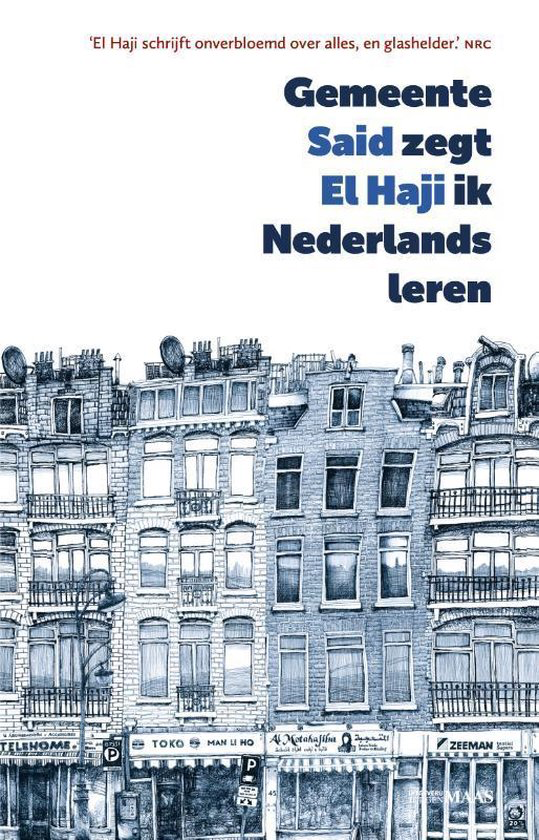 ‘Gemeente zegt ik Nederlands leren’
De gemeente zegt dat ik Nederlands moet leren.
Hoofdzin: De gemeente zegt dat.
Bijzin: …dat ik Nederlands moet leren.
Merk op: dat = lv
Dat ik Nederlands moet leren noemen we lijdend voorwerpszin.
Dit hoef je niet voor de toets te weten. Maar leuk toch?!
Kahoot!
https://create.kahoot.it/kahoots/my-kahoots/folder/1cbe86aa-d2ae-4171-9226-08a3bf485b09
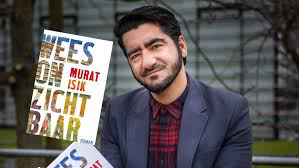 literatuuropdracht
Lees een boek  c–niveau of hoger
Kies een van de opdrachten van het stencil
Vóór eind november af hebben
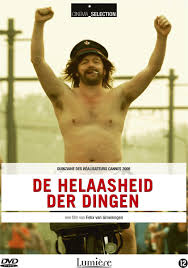 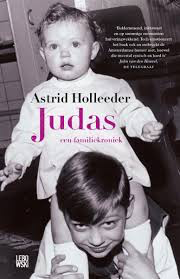 Redekundig ontleden –  zinsdelen (wat we tot nu toe hebben gedaan)
Tip: de d is een geheugensteuntje
Grammatica
Taalkundig ontleden – woordsoorten (wat we nu gaan doen)
Waaarom moet je dit weten?
Om geen taalfouten te maken!

Zij heeft me vriend afgepakt.
Ze heeft mijn vriend afgepakt.

Hun hebben een huis van d’r eigen.
Zij hebben een huis van zichzelf.

Die meisje is mooi.
Dat meisje is mooi.
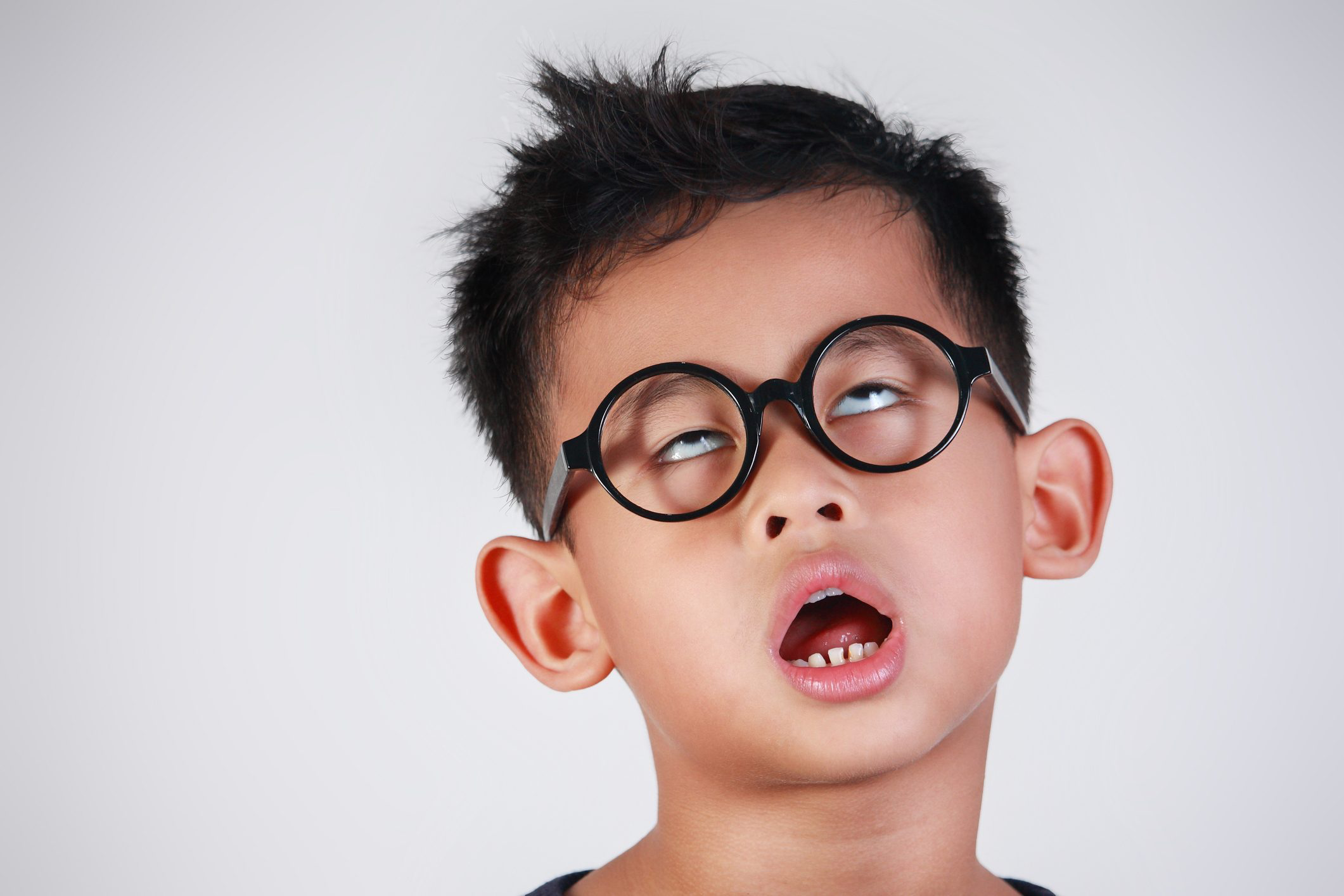 Zie ook: http://jaron.nl/zijhenhun/
Koppelwerkwoorden
(zijn, worden, blijven,
blijken, lijken, heten, schijnen, voorkomen,
dunken)
koppelt eigenschap
= zijn
naamwoordelijk gezegde
Hulpwerkwoorden 
(hebben,  kunnen, mogen)
helpt,   zowel  bij wg als bij  ng
werkwoordelijk gezegde
actie = doen
zelfstandige
werkwoorden (kopen, fietsen, wandelen)
Nu jullie, wat is KWW, hww en zww?
Ik zal moeten leren voor die toets.
De minister is gek om nog meer te lenen aan KLM.
De leerling heeft moeten corveeën na het 7e uur.
Zij zou ziek kunnen worden.
Zij lijkt een undercover smeris te zijn.
Maken:
Opdracht 4 en 5 p. 63
Opdracht 6 en 7 p. 64